Source
Chemical Reactivity
Using Trends
Nonmetals have higher electronegativities than metals --> causes the formation of ionic solids
Compounds formed between nonmetals are molecular
Usually gases, liquids, or volatile solids at room temperature
Elements in the 3rd period and below can accommodate a larger number of bonds
The first element in a group (upper most element of a group) forms pi bonds more easily (most significant in 2nd row, non-metals)
Accounts for stronger bonds in molecules containing these elements
Major factor in determining the structures of compounds formed from these elements
Elements in periods 3-6 tend to form only single bonds
Reactivity tends to increase as you go down a group for metals and up a group for non-metals.
46) Of the elements below, __________ is the most chemically reactive.
 A) sodium 
B) barium 
C) calcium 
D) cesium
 E) magnesium
Video
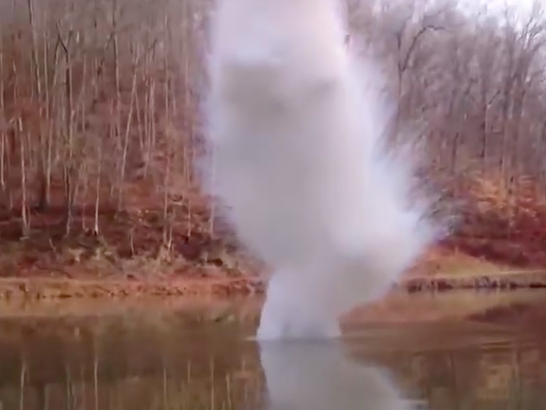 L.O. 1.10: Students can justify with evidence the arrangement of the periodic table and can apply periodic properties to chemical reactivity
Source
Chemical Properties within a Group and across a Period
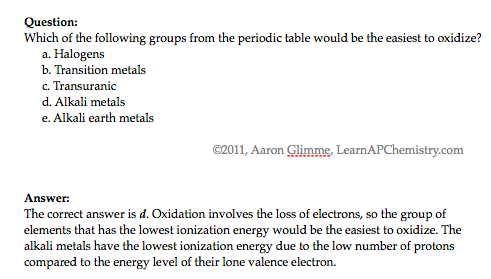 Group 1 metals more 
reactive than group 2 
metals
Reactivity increases as you go down a group
Metals on left form basic oxides
Ex.  Na2O + H2O → 2 NaOH
Nonmetals on right form form acidic oxides
Ex. SO3 + H2O → H2SO4
Elements in the middle, like Al, Ga, etc can behave amphoterically
If SiO2 can be a ceramic then SnO2 may be as well since both in the same group
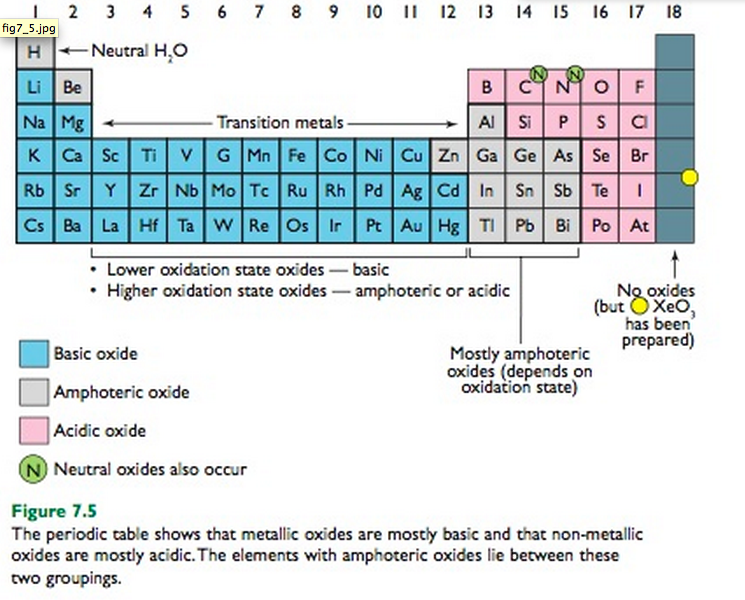 Video
Click reveals answer and explanation.
its
attracts
LO 1.11: Analyze data, based on periodicity & properties of binary compounds, to identify patterns & generate hypotheses related to molecular design of compounds
Source
Classic Shell Model of Atom vs
Quantum Mechanical Model
Developed by Schrodinger and the position of an electron is now 
represented by a wave equation
Most probable place of finding an electron is called an ORBITAL (90% probability)
Each orbital can only hold 2 electrons with opposing spins (S, P, D & F orbitals)
Evidence for this theory:
Work of DeBroglie and PLanck that electron had wavelike characteristics
Heisenberg Uncertainty Principle - impossible to predict exact location of electron- contradicted Bohr
This new evidence caused the Shell Theory to be replaced by the Quantum Mechanical Model of the atom
Quantum Mechanical Model
Shell Model - Bohr
Developed by Schrodinger and the position of an electron is now 
represented by a wave equation
Most probable place of finding an electron is called an ORBITAL (90% probability)
Each orbital can only hold 2 electrons with opposing spins (S, P, D & F orbitals)
Evidence for this theory:
Work of DeBroglie and PLanck that electron had wavelike characteristics
Heisenberg Uncertainty Principle - impossible to predict exact location of electron- contradicted Bohr
This new evidence caused the Shell Theory to be replaced by the Quantum Mechanical Model of the atom
Video
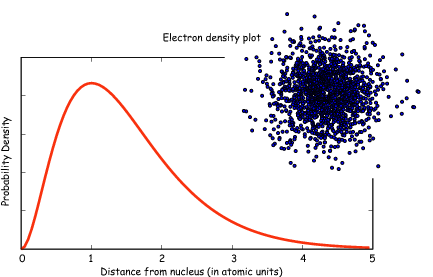 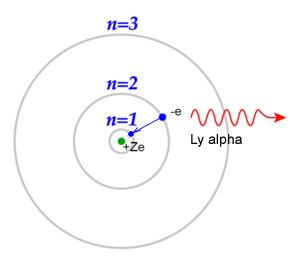 LO 1.12: Explain why data suggests (or not) the need to refine a model from a classical shell model with the quantum mechanical model
Source
Shell Model is consistent with Ionization Energy Data
The patterns  shown by 
the IE graph can be 
explained by Coulomb’s law
As atomic number increases, would expect the ionization energy to constantly increase
Graph shows that this is NOT observed. WHY NOT?
The data implies that a shell becomes full at the end of each period
Therefore the next electron added must be in a new shell farther away from the nucleus.
This is supported by the fact that the ionization energy drops despite the addition positive charge in the nucleus
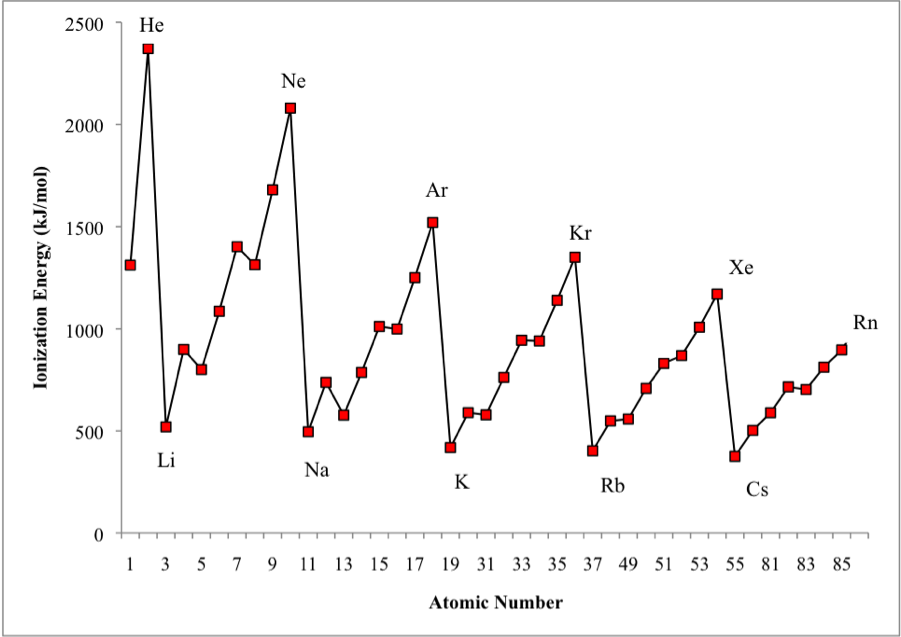 Video
LO: 	1.13 Given information about a particular model of the atom, the student is able to determine if the model is consistent with specified evidence
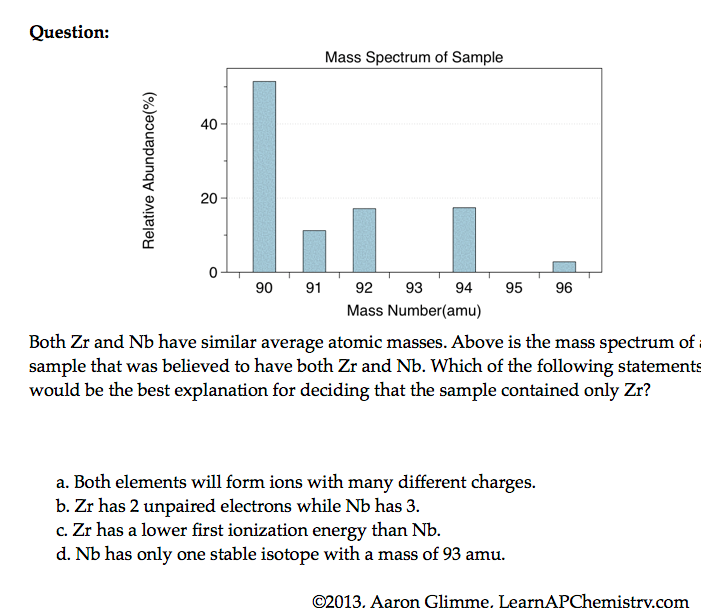 Source
Mass Spectrometry - evidence for isotopes
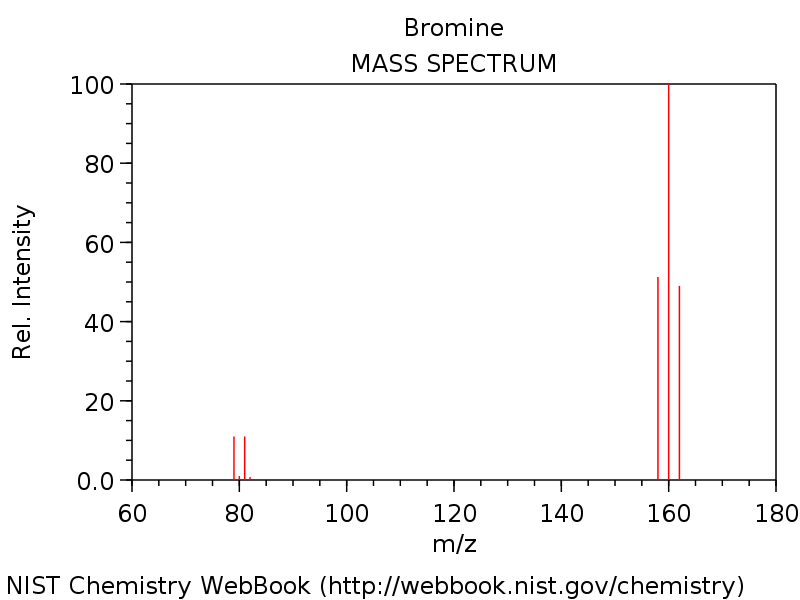 Mass spectrometry showed
 that elements have isotopes
This contradicted Dalton’s early model of the atom which stated that all atoms of an element are identical
3 Br2 & two Br isotopes shown in diagram
The average atomic mass of the element can be estimated from mass spectroscopy
Video
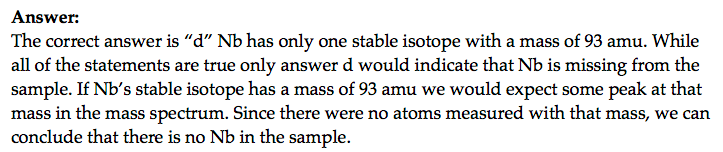 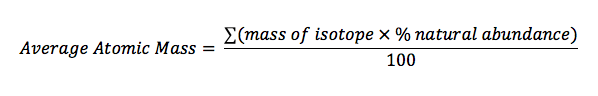 LO 1.14: The student is able to use the data from mass spectrometry to identify the elements and the masses of individual atoms of a specific element
Source
Using Spectroscopy to measure properties associated with vibrational or electronic motions of  molecules
IR Video
UV Video
IR Radiation - detects different types of bonds by analyzing molecular vibrations
UV or X-Ray Radiation 
Photoelectron Spectroscopy(PES)
Causes electron transitions
 Transitions  provides info on 
electron configurations
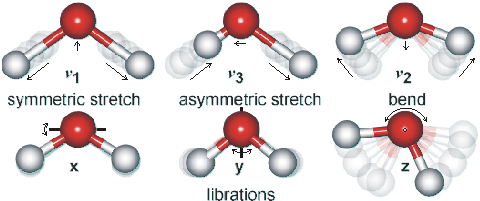 LO: 1.15 Justify the selection of a particular type of spectroscopy to measure properties associated with vibrational or electronic motions of molecules
Source 1, 2
Beer-Lambert Law - used to measure the concentration of colored solutions
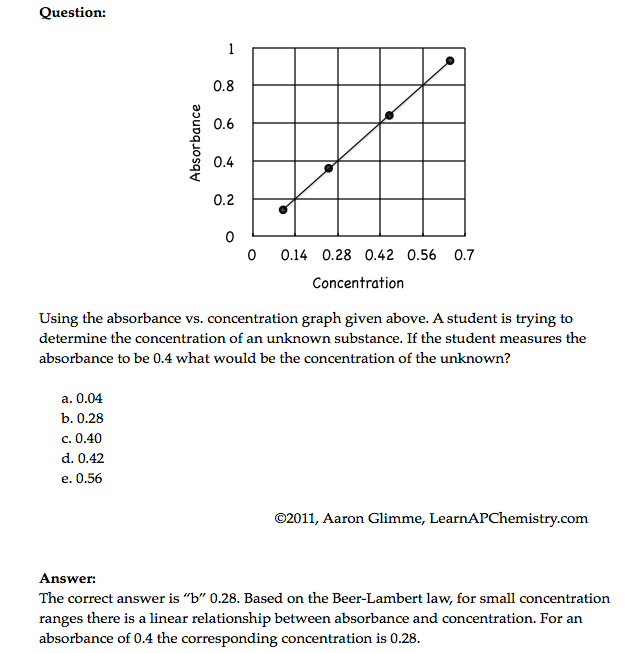 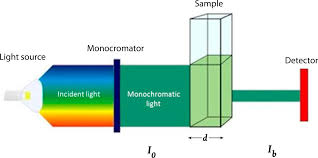 Video
A = abc
A = absorbance
a = molar absorptivity (constant for material being tested)
b = path length (cuvette = 1 cm)
c = concentration
Taken at fixed wavelength
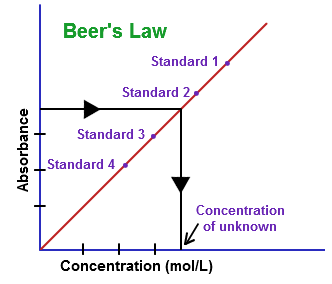 Click reveals answer and explanation.
LO1.16: Design and/or interpret the results of an experiment regarding the absorption of light to determine the concentration of an absorbing species in solution
Source
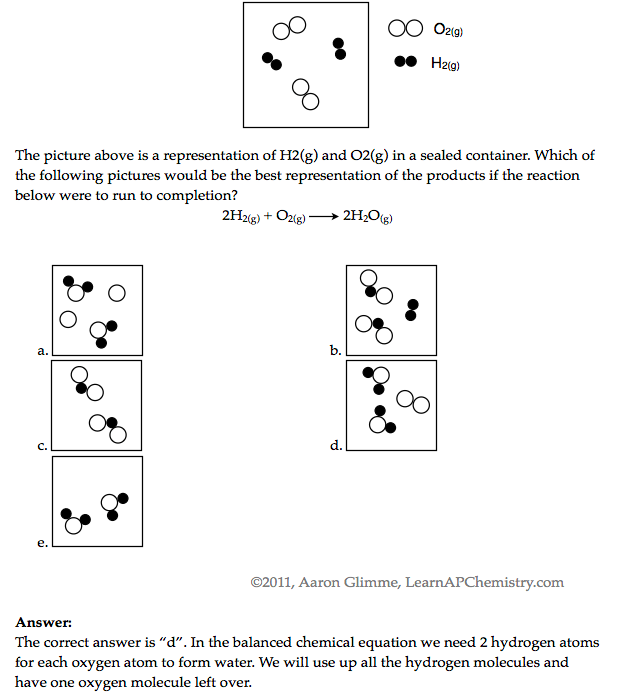 Law of Conservation of Mass
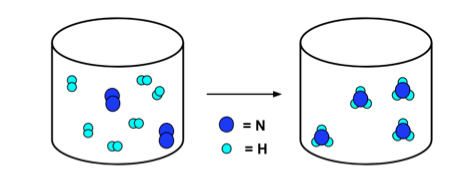 Video
N2 + 3H2 → 2NH3
Click reveals answer and explanation.
LO1.17: Express the law of conservation of mass quantitatively and qualitatively using symbolic representations and particulate drawings
Source
Use Mole Ratio in balanced equation to calculate moles of unknown substance
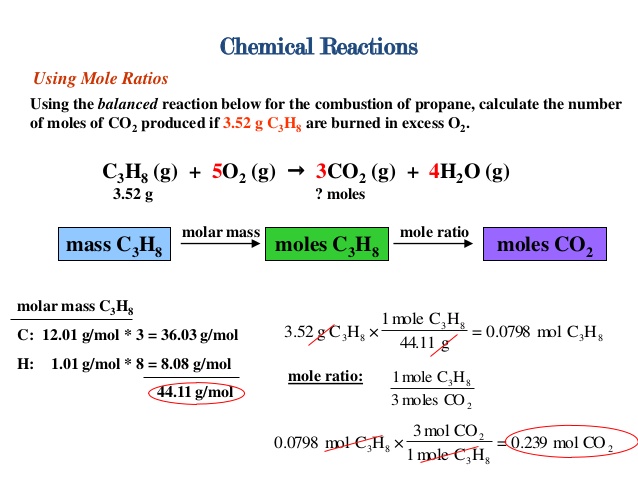 Video
LO1.18: Apply the conservation of atoms to the rearrangement of atoms in various processes.
Source
Gravimetric Analysis
Buchner Filtration Apparatus
Video
How much lead
 (Pb2+)  in water?
Pb2+(aq) + 2Cl-(aq) → PbCl2 (s)
By adding excess Cl- to the sample, all of the Pb2+ will precipitate as PbCl2
Solid product is filtered using a Buchner Filter and then dried to remove all water
Mass of PbCl2is then determined
This can be used to calculate the original amount of lead in the water
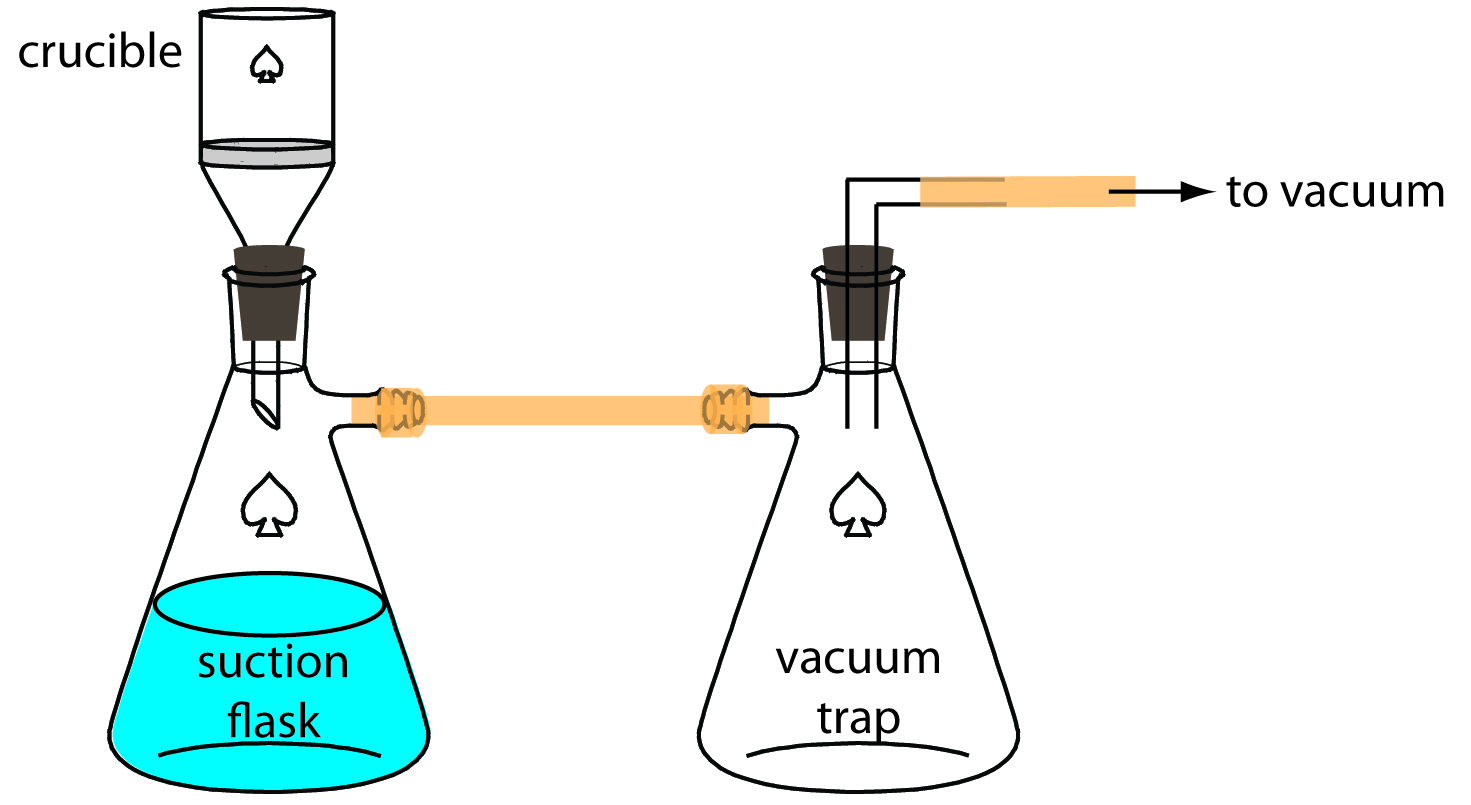 LO 1.19: Design and/or interpret data from, an experiment that uses gravimetric analysis to determine the the concentration of an analyte in a solution.
Source
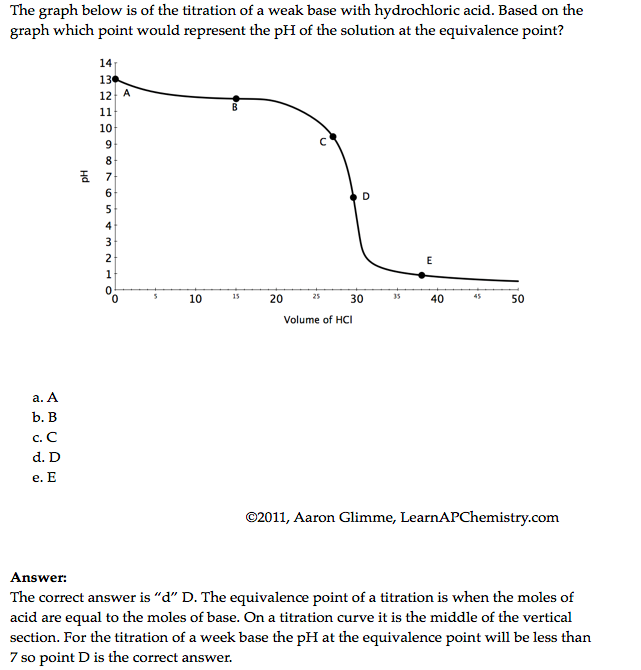 Using titrations to determine concentration of an analyte
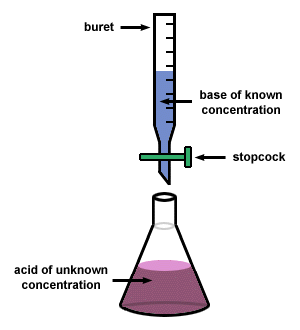 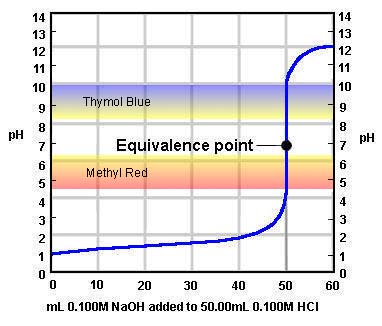 Video
At the equivalence point, the stoichiometric molar ratio is reached
Click reveals answer and explanation.
LO1.20: Design and/or interpret data from an experiment that uses titration to determine the concentration of an analyte in a solution.